Муниципальное автономное дошкольное образовательное учреждение детский сад комбинированного вида « Светлячок»
Специфика обучения грамоте дошкольников с фонетико-фонематическим недоразвитием речи
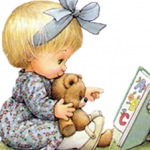 Чижова Светлана Геннадиевна, учитель-логопед
ФФНР
ФФНР (Фонетико-фонематическое недоразвитие речи) – это нарушение процессов формирования произносительной системы родного языка у детей с различными речевыми расстройствами вследствие дефектов восприятия и произношения звуков
Фонематический слух
—это тонкий, систематизированный слух, позволяющий различать и узнавать фонемы родного языка. Являясь частью физиологического слуха, фонематический слух направлен на соотнесение и сопоставление слышимых звуков с их эталонами
Фонематический слух
включает в себя три речевые операции:
способность слышать есть данный звук в слове или нет;
способность различать слова, в которые входят одни и те же фонемы, расположенные в разной последовательности;
способность различать близко звучащие, но разные по значению слова
Фонематическое восприятие
— это способность различать фонемы и определять звуковой состав. При восприятии речи ребенок сталкивается с многообразием звучаний фонем в её потоке. Он слышит множество вариантов звуков, которые, сливаясь в слоги, образуют непрерывные акустические компоненты. Ему нужно извлечь из них фонему, опознать её по тем различительным признакам, по которым одна (как единица языка) противопоставлена другой
Фонематическое восприятие
включает в себя три операции:
умение определять линейную последовательность звуков в слове;
Умение определять позицию звука в слове по отношению к его началу, середине или концу;
осознание или подсчет количества звуков в слове
Развитие слухового внимания
«Где позвонили?»
«Скажи, что ты слышишь?»
«Тихо - громко»
«Кто что услышит»
«Продавец и покупатель» или «На кухне»
«Петух, наседка и цыплята»
Игры на выделение звука в слове и подбор слов на заданный звук
«Звуковой светофор»
«Магазин»
«Слова-друзья»
«Имена»
«Какое слово хотел написать художник?»
Игры, обучающие детей звуковому анализу слова
«В каком королевстве живёт звук?»
«Потерялись животные»
«Животные ищут друзей»
Игры с печатной основой
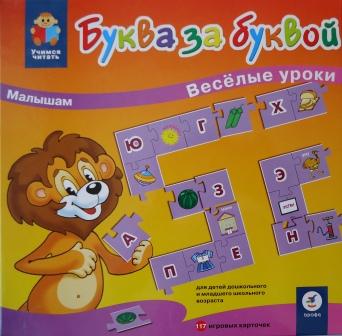 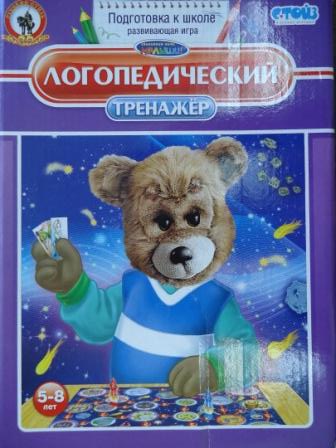 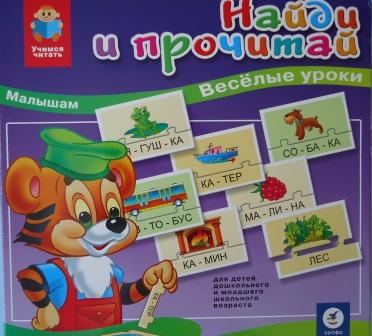 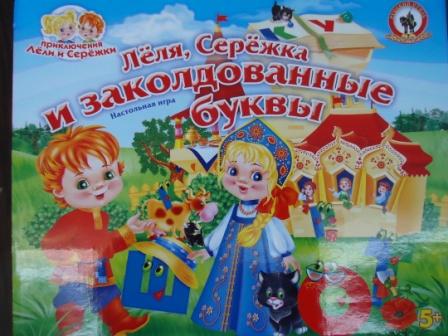 «Чей голосок?»
«Логопедический тренажёр»
Какое слово хотел написать художник?
«Хрюшина азбука»
Спасибо за внимание!